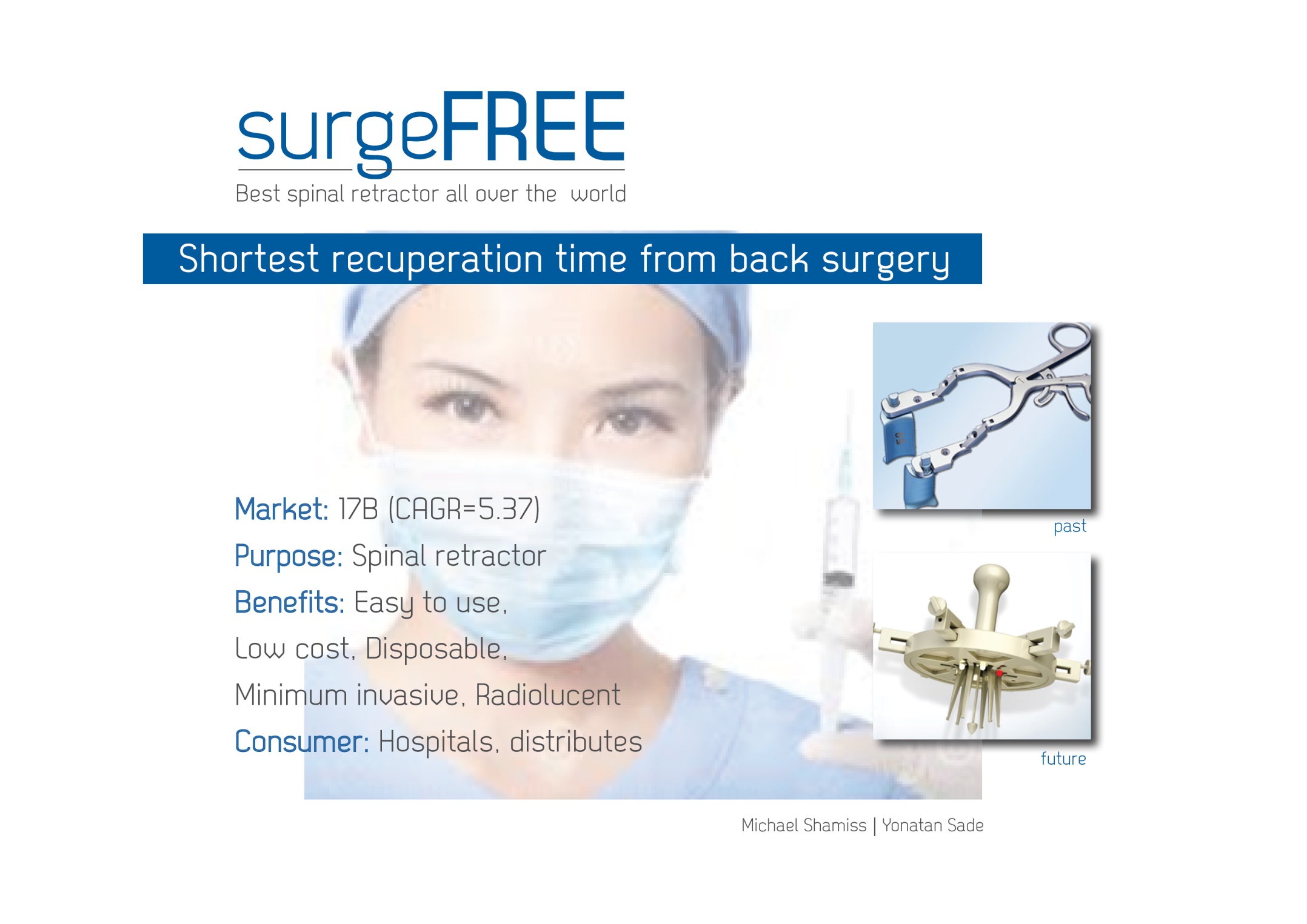 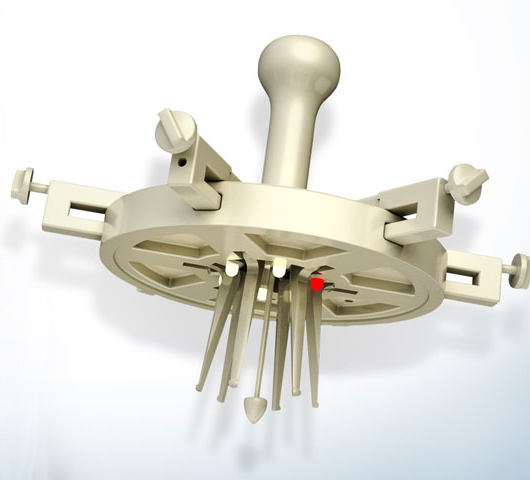 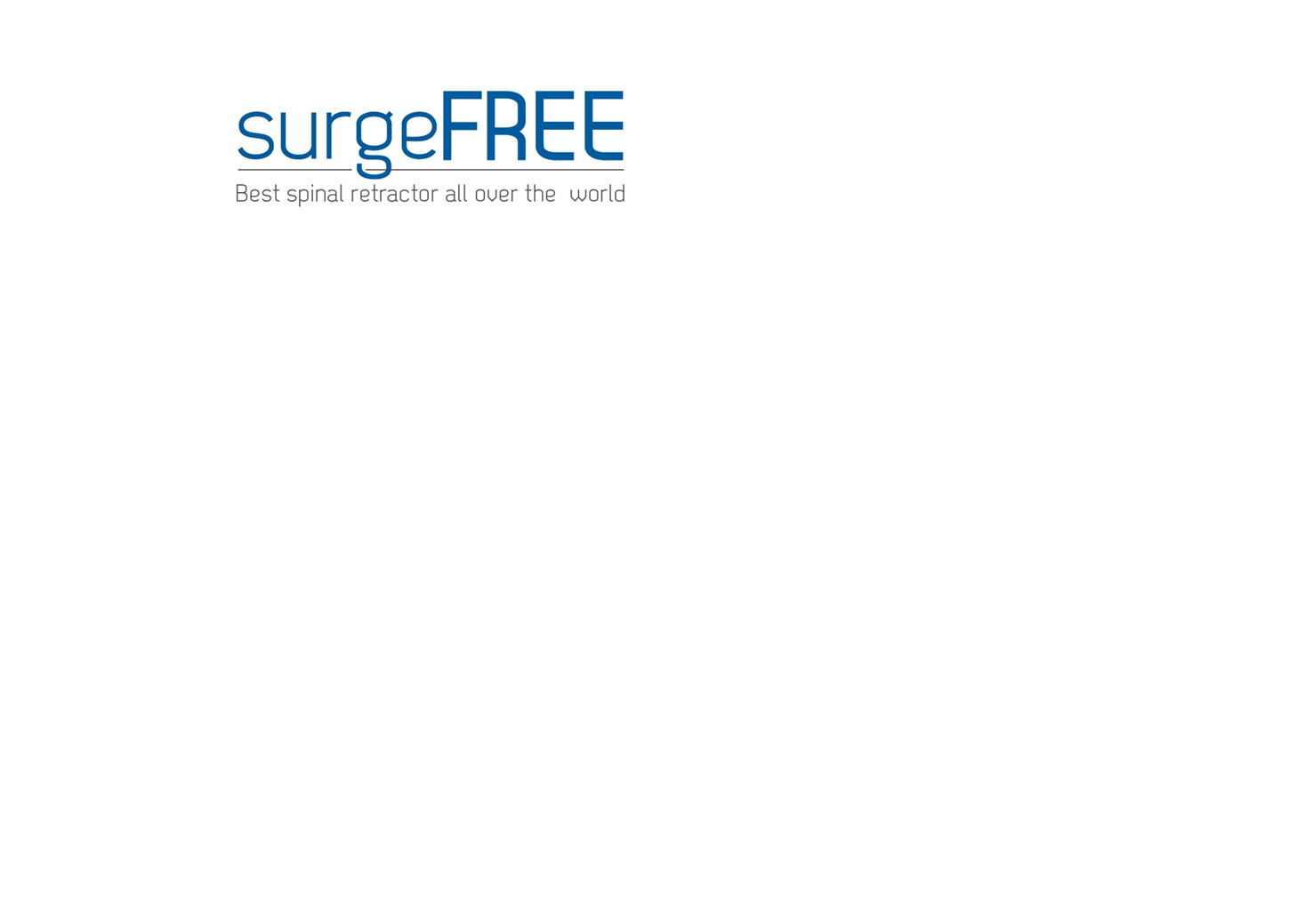 Cost: 35000-150000$

Amount: 650000 (US)

Recuperation : 2-6 weeks

Sources: 
www.spine-health.com
www.micromarketmonitor.com
www.mordorintelligence
http://health.costhelper.com
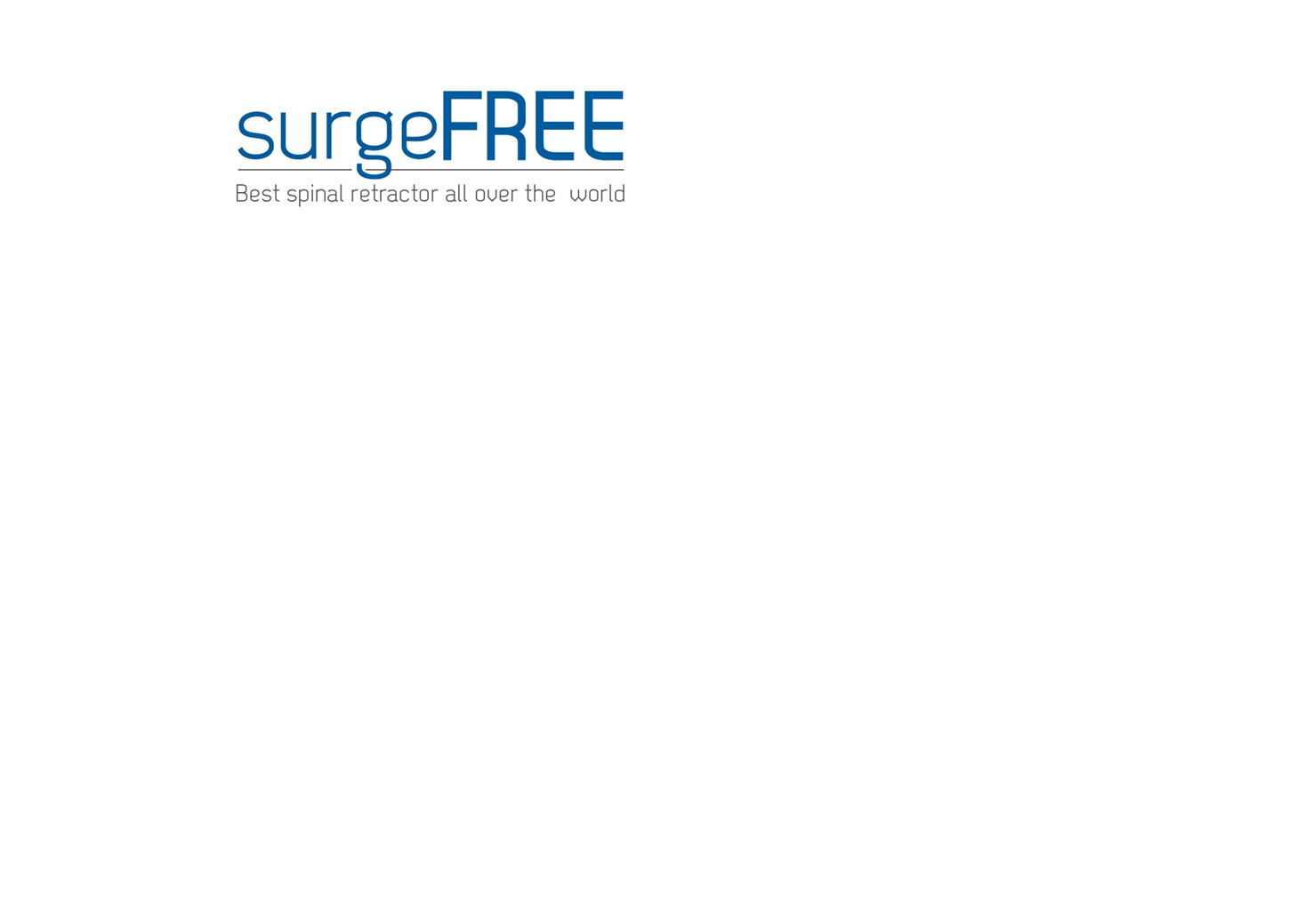 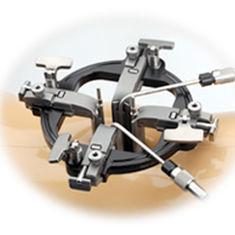 Current solutions:

Precision spine – cons:
Made from metal (non-radiolucent)
no-light
no-camera
Only four pins (access problem when need to rotate)
High cost(12000$)

Ansabere – cons:
Leaves large scar on the back after surgery
Made from metal (non-radiolucent)
no-light
no-camera

RTI  surgical– cons:
Made from metal (non-radiolucent)
no-light
no-camera
Only four pins (access problem when need to rotate)
High cost(15000$)
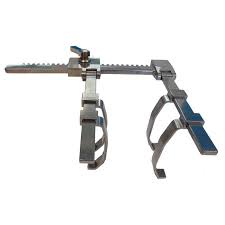 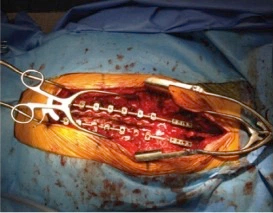 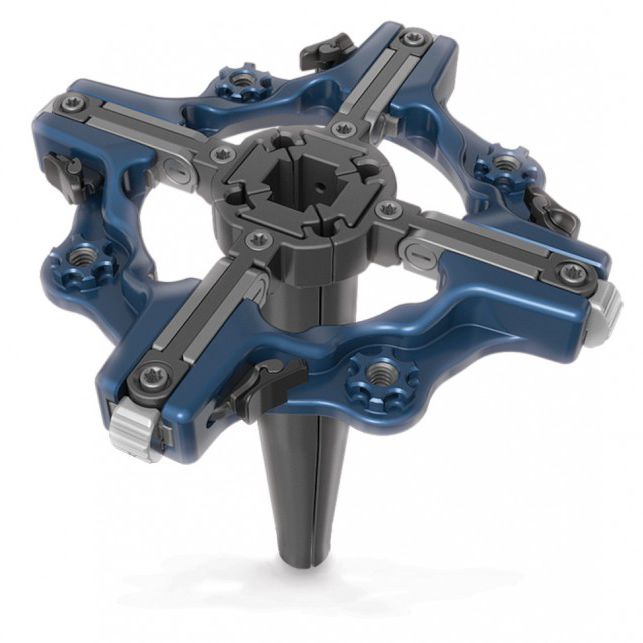 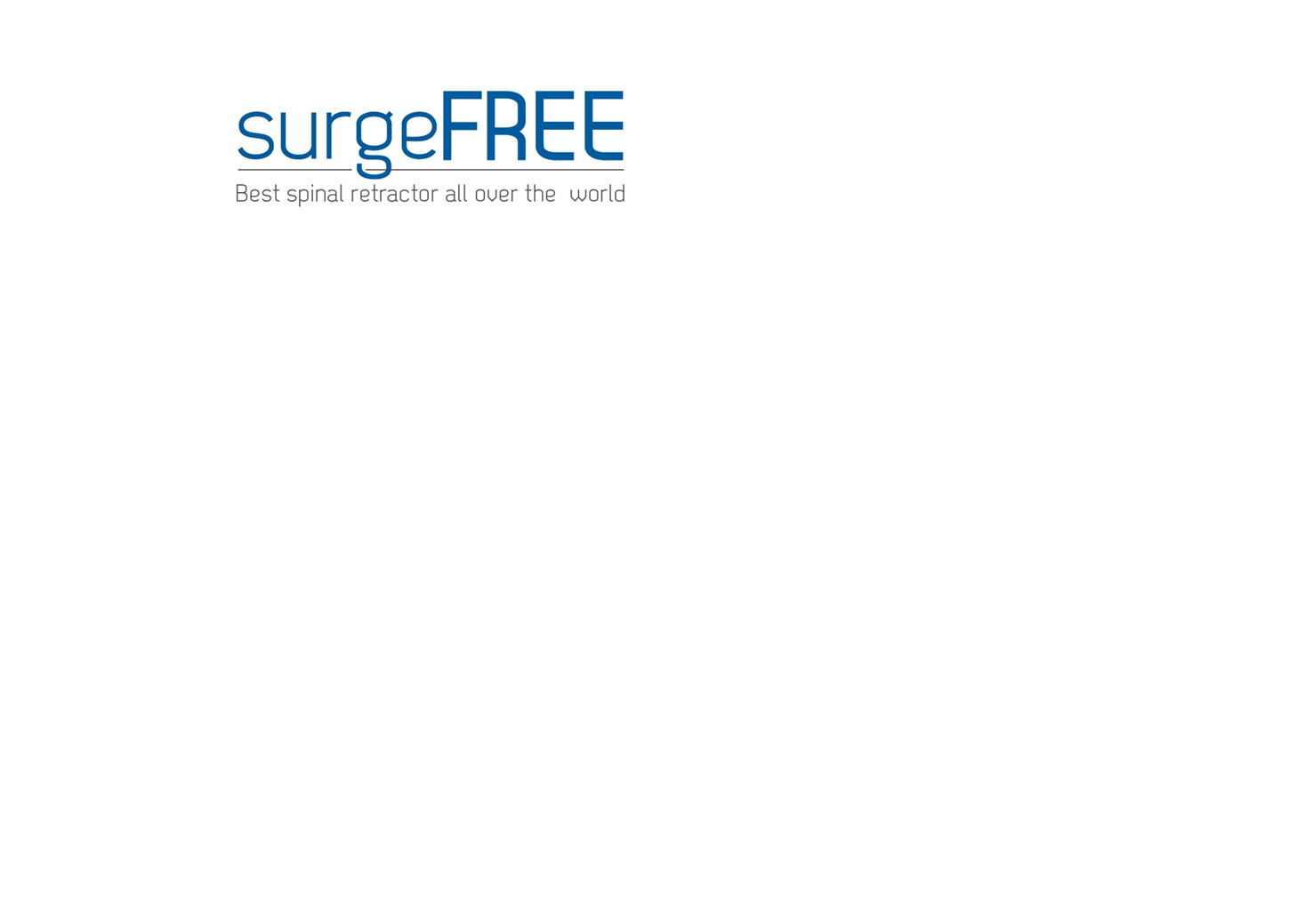 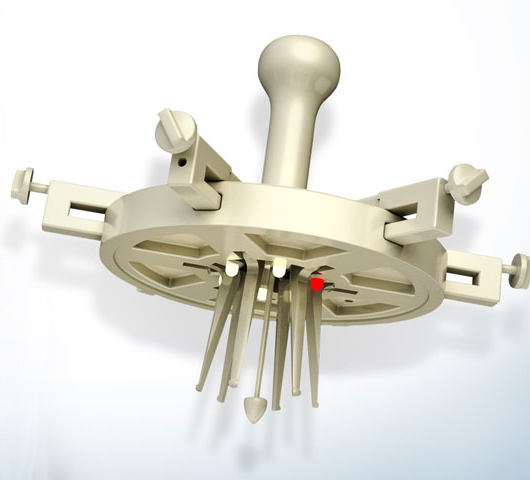 surgeFREE retractor advantages:

Radiolucent
LED illumination
Built in HD camera
Retraction & angle control
6 ribs/pins (accurate access)
Low-cost
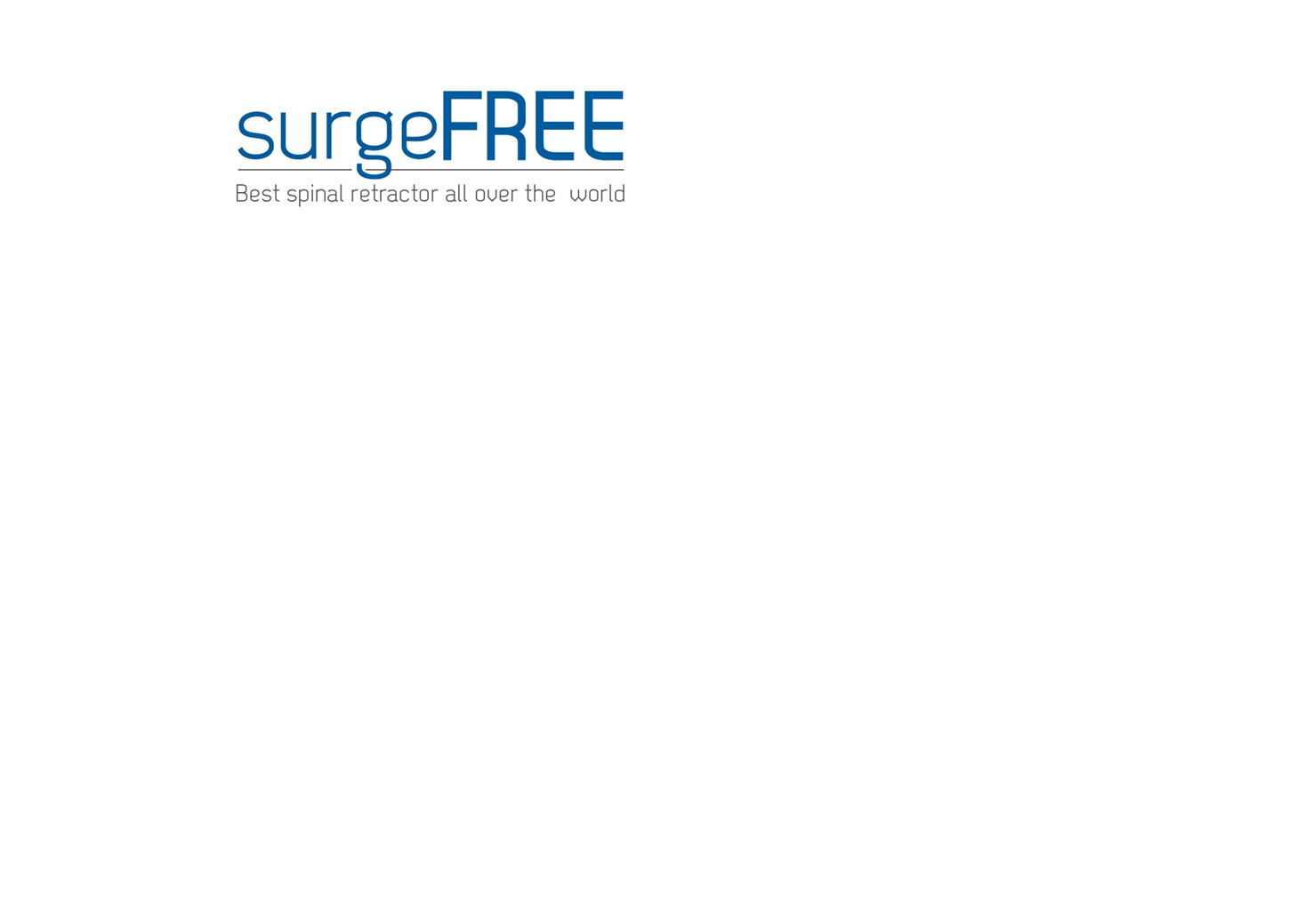 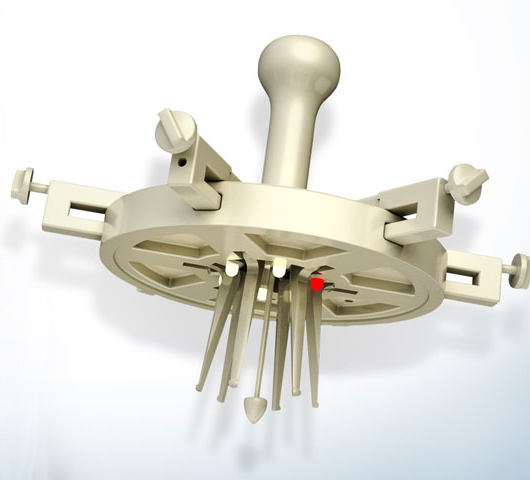 How would we make money
from the device:

Each unit will cost 1300$ (mass production)
One unit will be sold at 2800$
1500$ * 1000 units per year (at least) = 1.5M $

Business model:
Cooperation with orthopedic surgeons & direct sell to hospitals & private clinics
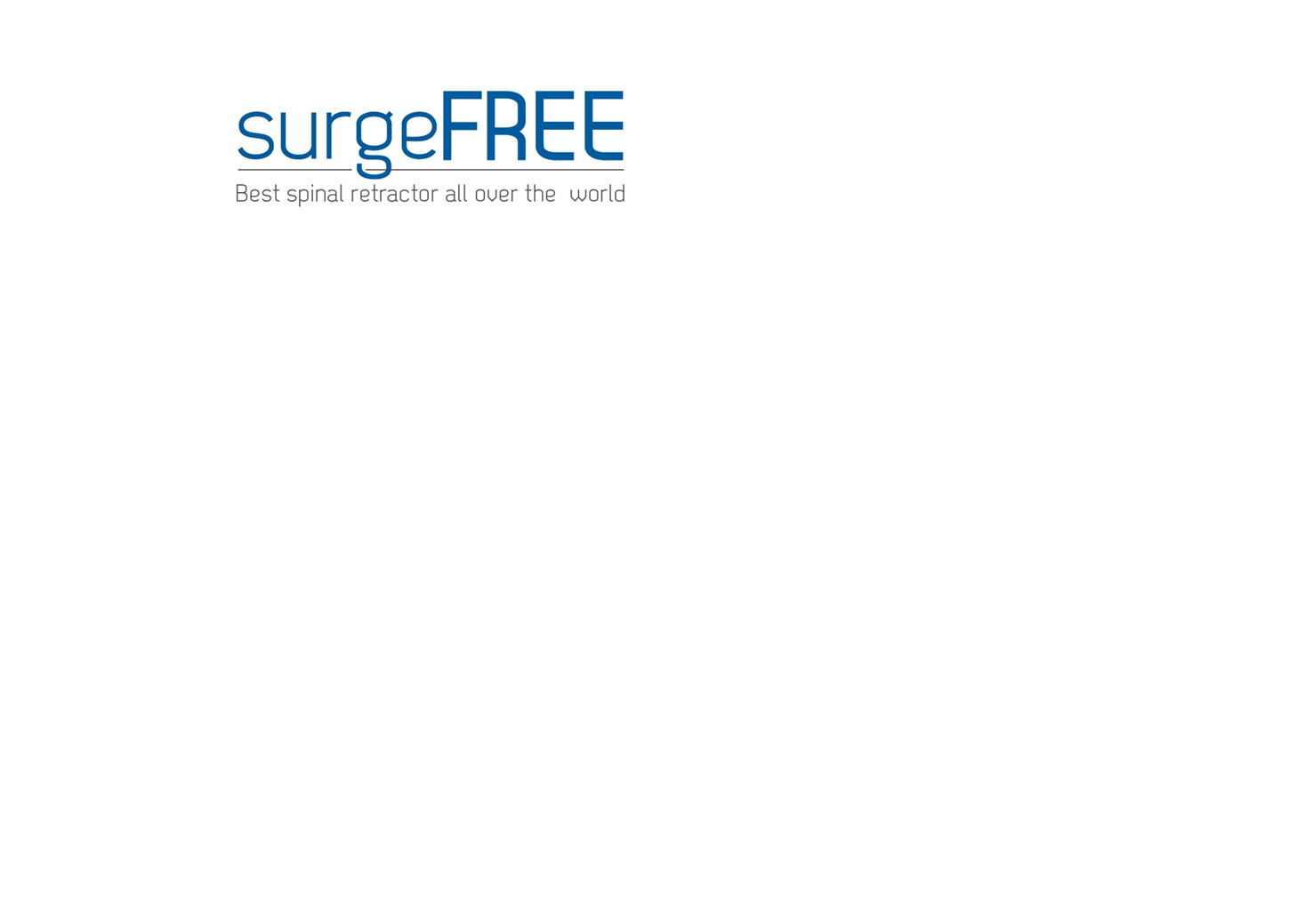 Product timeline:
Marketing timeline:
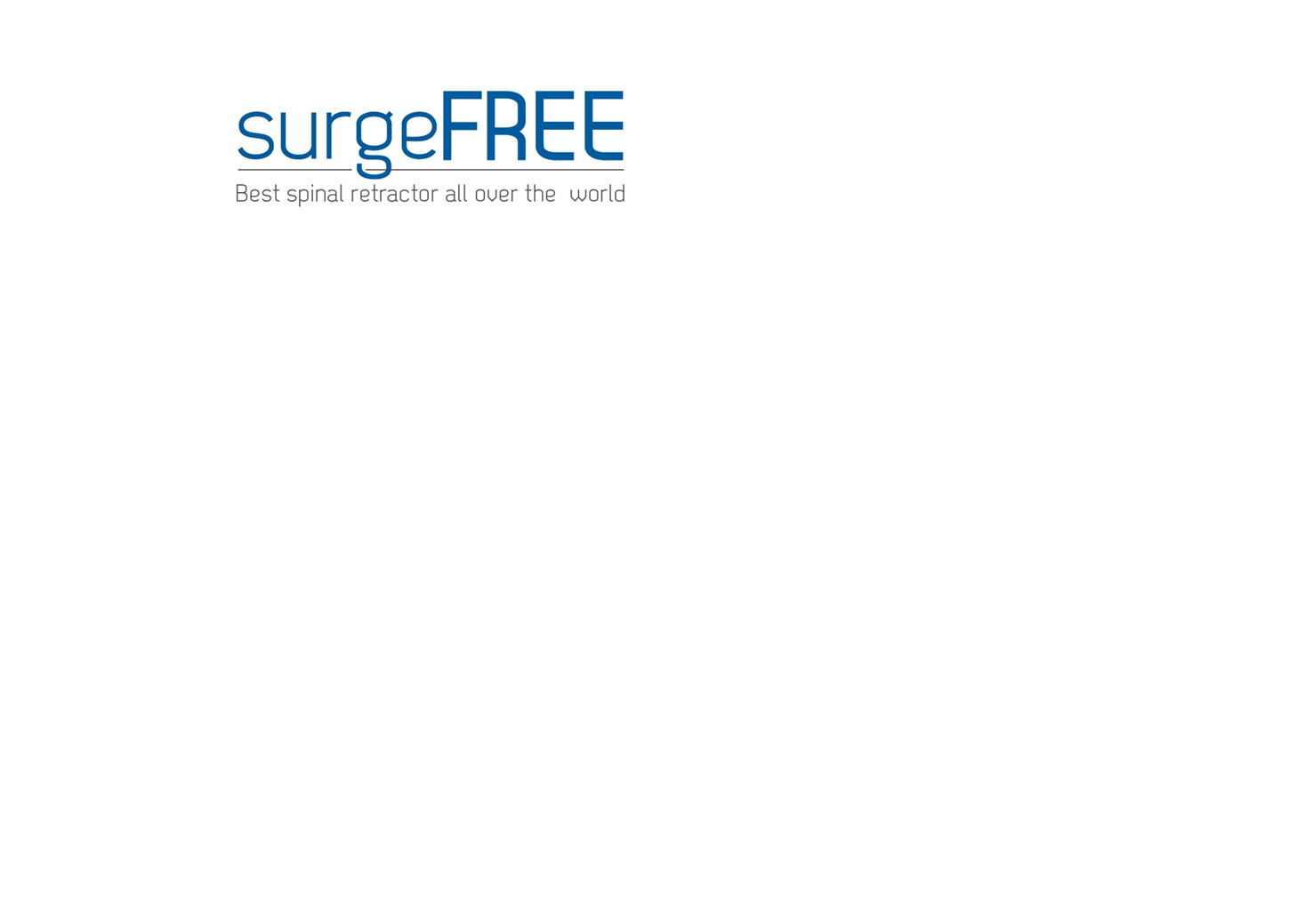 HOW MUCH MONEY DO WE NEED FOR THIS PROJECT:
Total = 300000 $
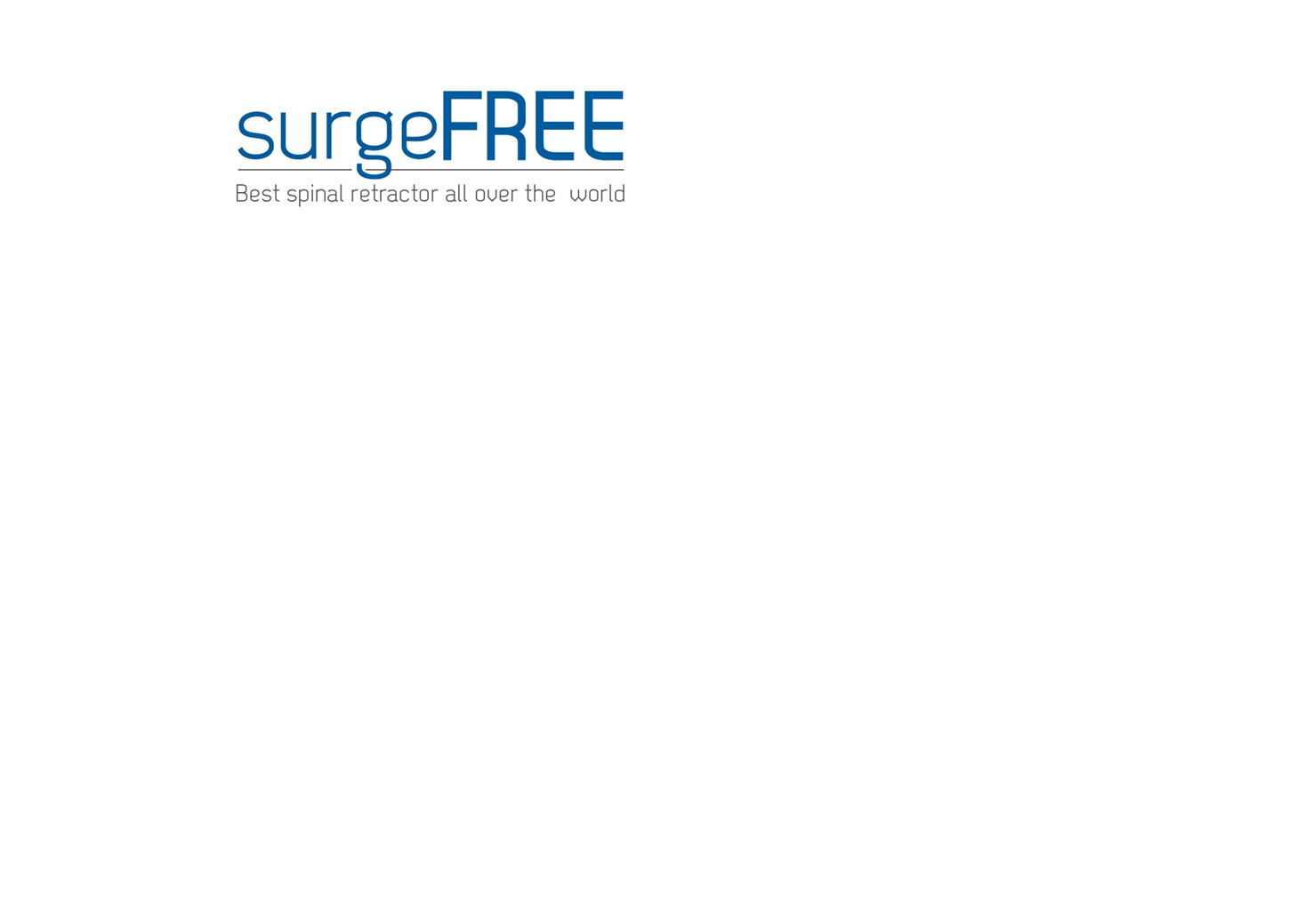 REGULATIONS
SIMILAR PATENTS